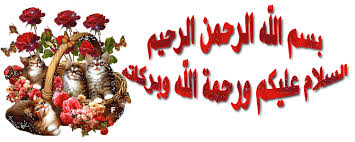 اللهم انفعنا بما علمتنا ، 
وعلّمنا ما ينفعنا ، وزدني علماً.
عنوان الدرس هو
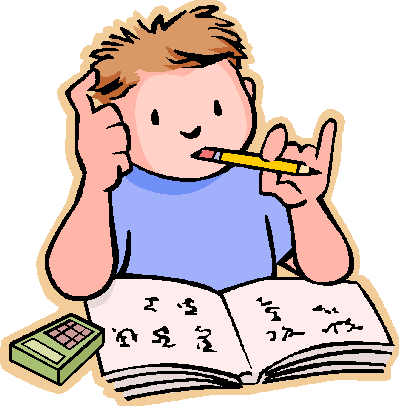 ما الطريقة التي يستخدمها هذا الطفل لحل المسألة  ؟؟
ما التخصص الذي  اختاره هذا الطالب ؟؟
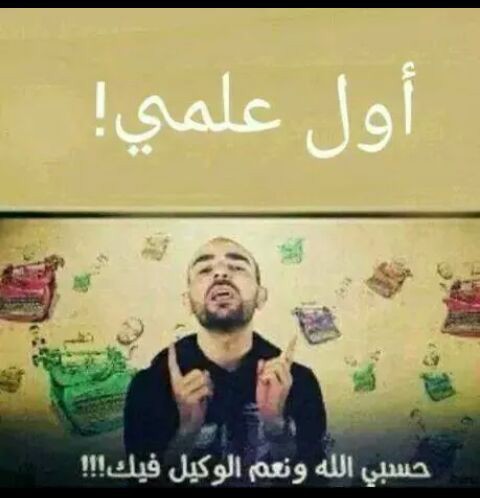 التّفْكيرَ العِلمِيّّ
التّفْكيرَ العِلمِيّّ
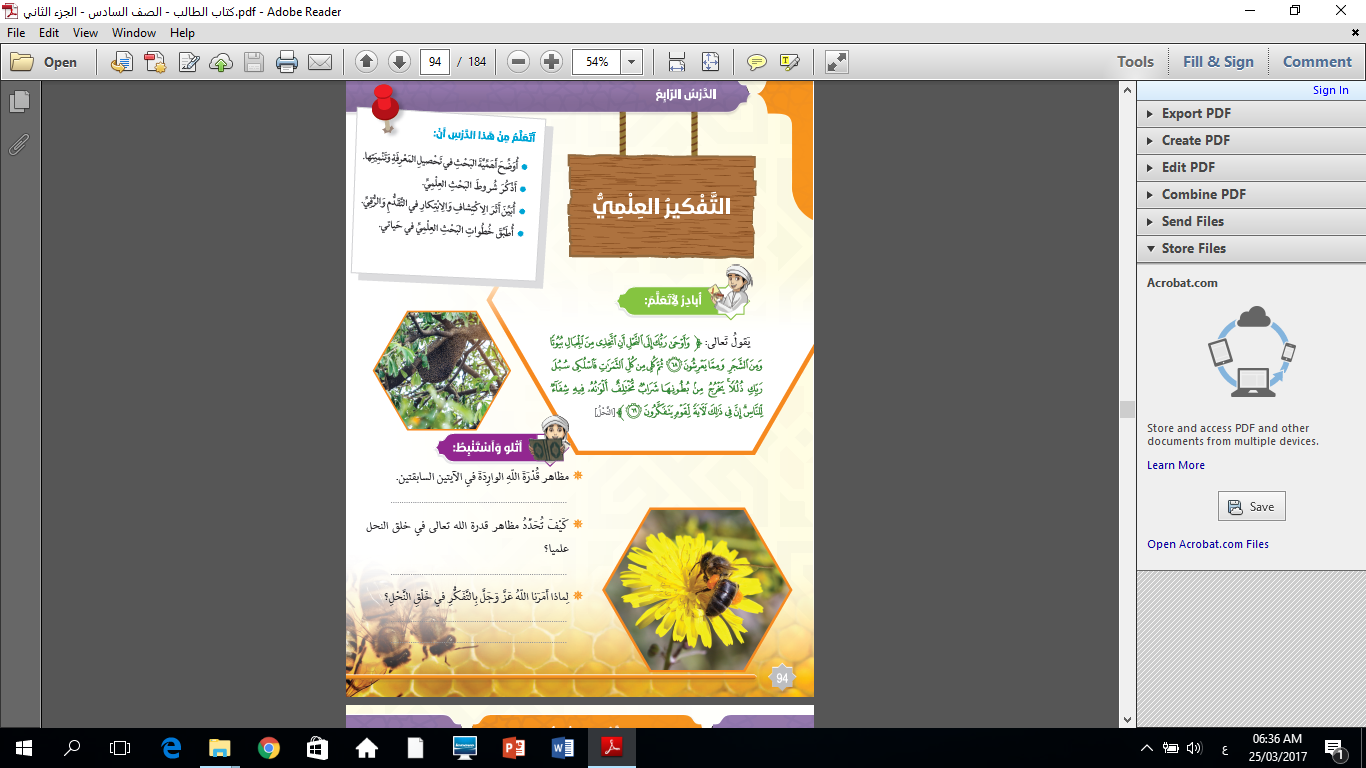 التّفْكيرَ العِلمِيّّ
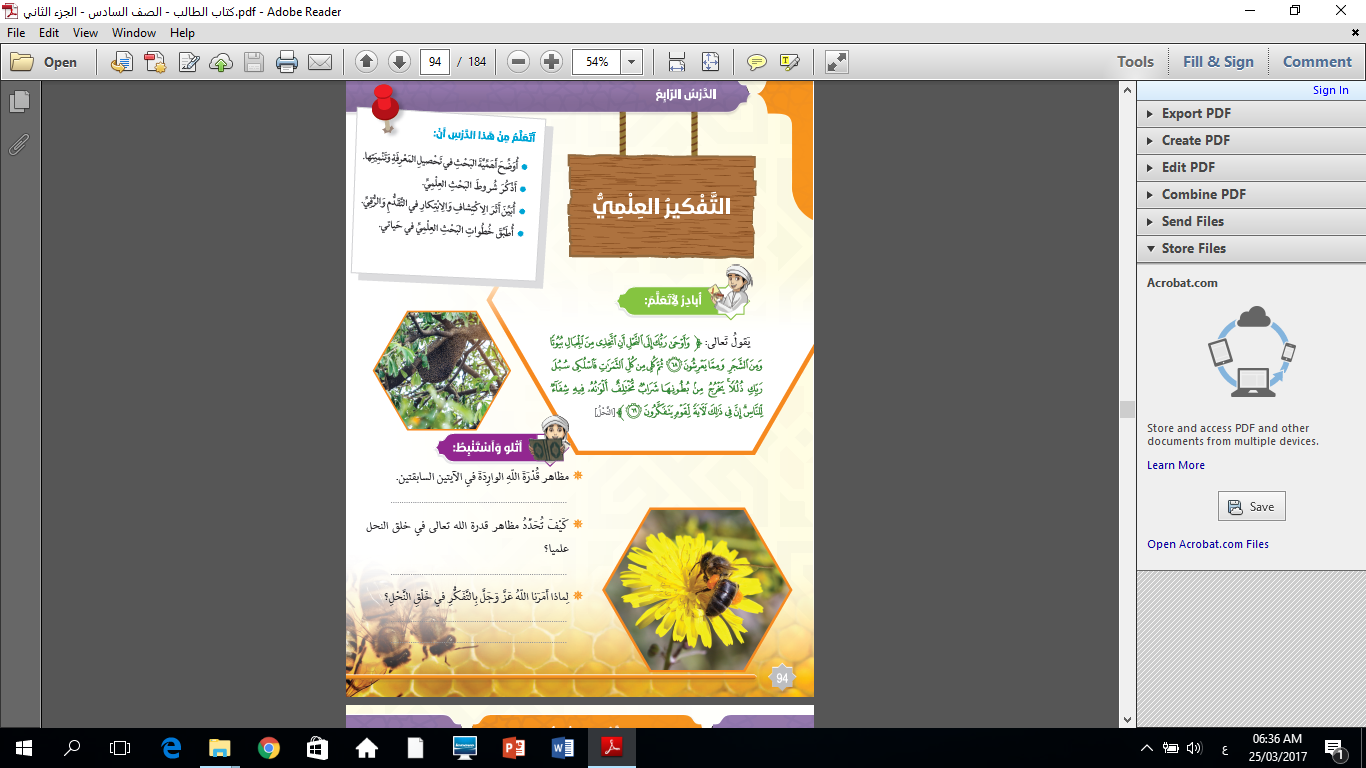 بناء البيت/ امتصاص الرحيق من الزهوروتحويله الى عسل
الملاحظة والبحث العلمي
لنزداد معرفة بقدرة الله تعالى في الكون فيزداد ايماننا بالله وليوضح لنا أهمية التأمل كوسيلة للعلم والابتكار.
التّفْكيرَ العِلمِيّّ
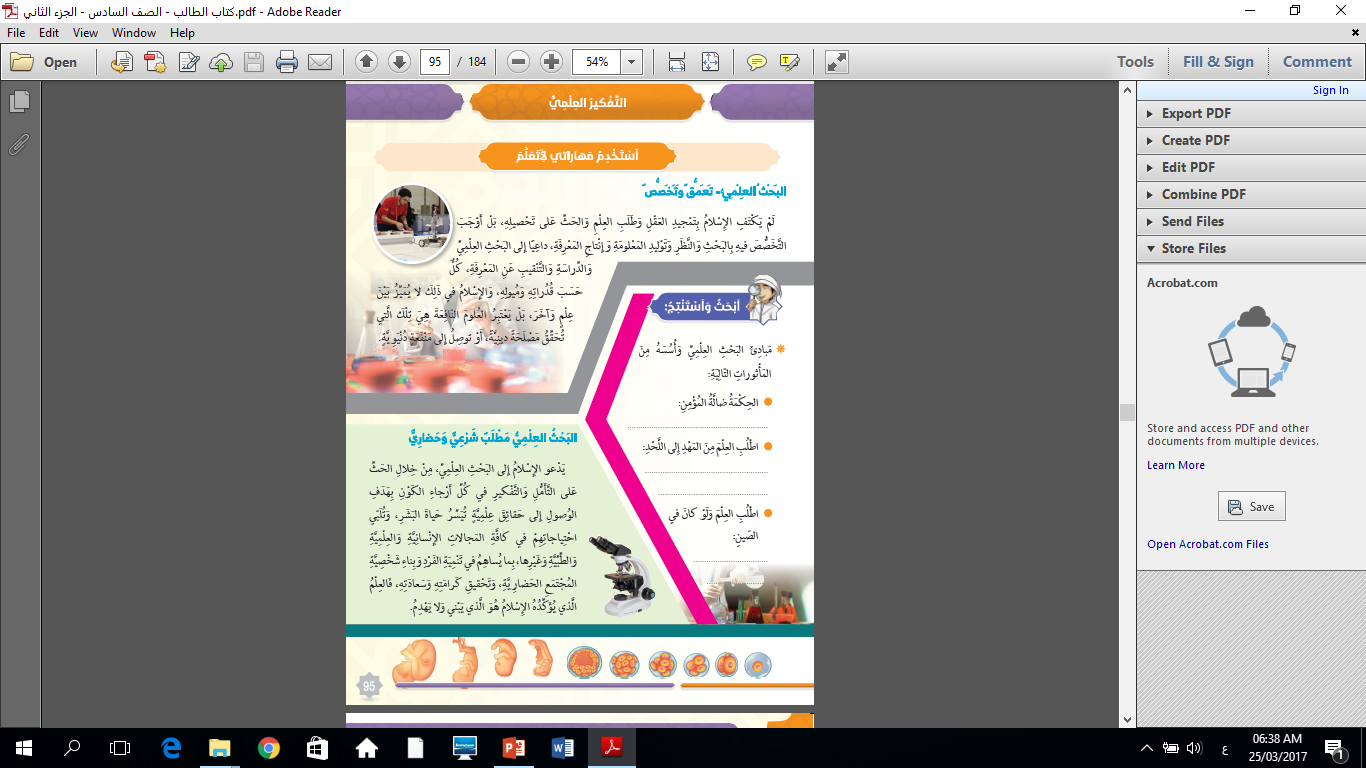 التّفْكيرَ العِلمِيّّ
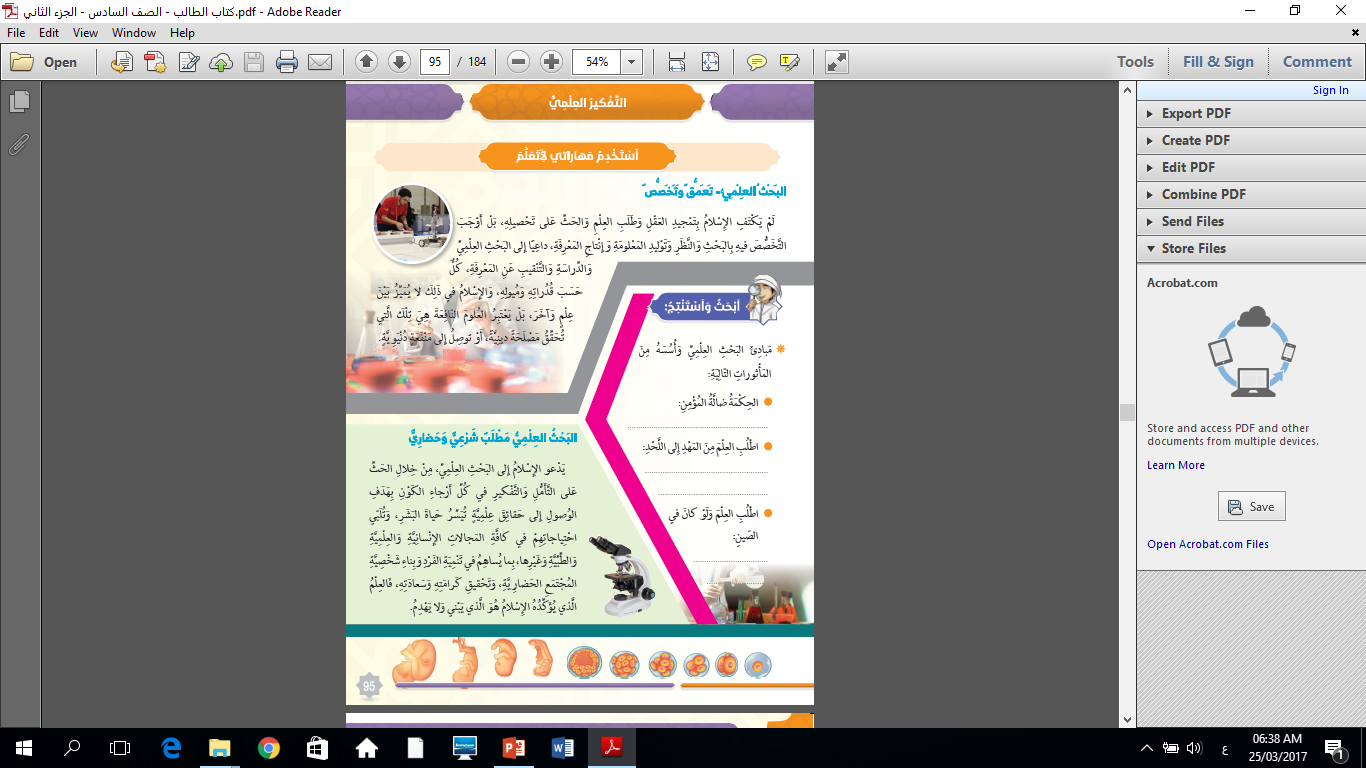 البحث والتقصي
استمرارية البحث والاكتشاف
الرحلة لطلب العلم والبحث والتأكد من المعلومة
التّفْكيرَ العِلمِيّّ
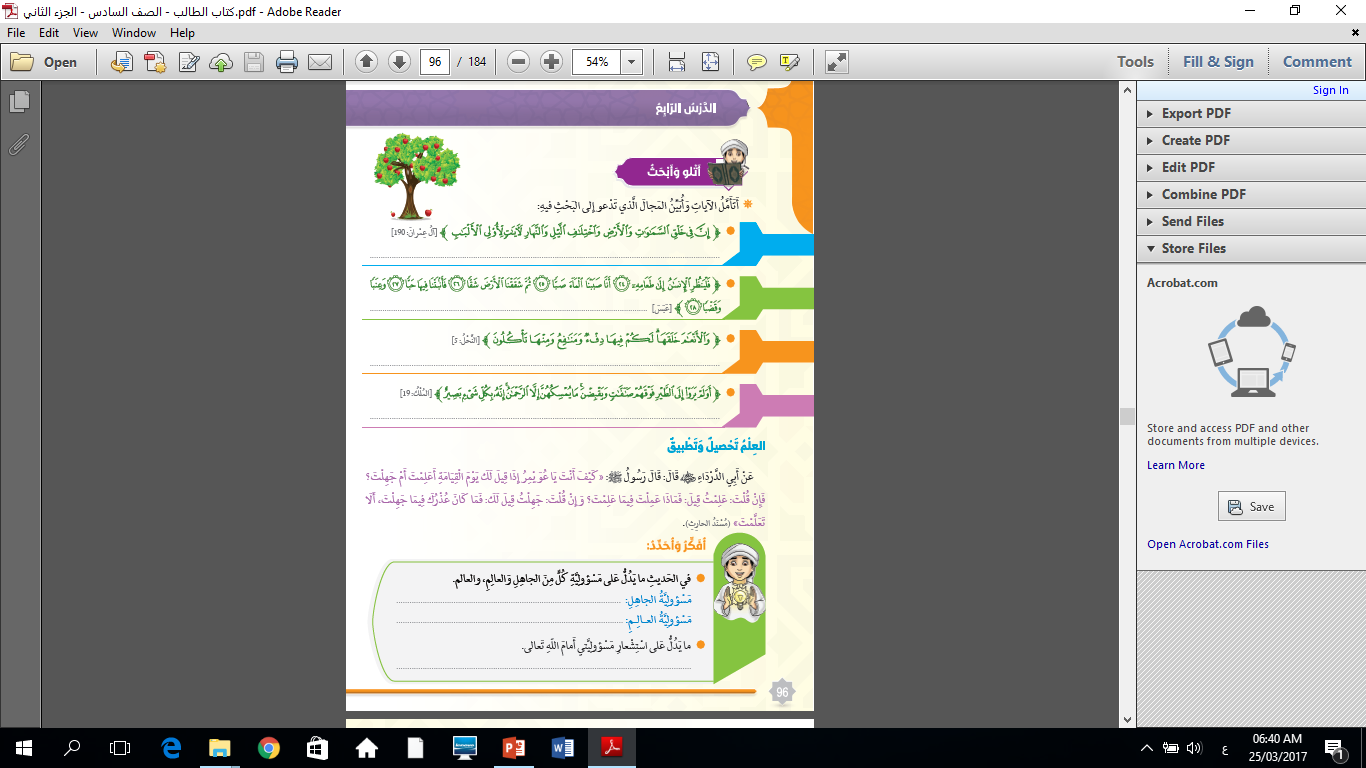 السماء والارض واختلاف الليل والنهار
الطعام ، الماء، شق الارض، الانبات
منافع وفوائد الحيوانات كالنقل والغذاء
كيفية التنقل الطيور كنموذج
التّفْكيرَ العِلمِيّّ
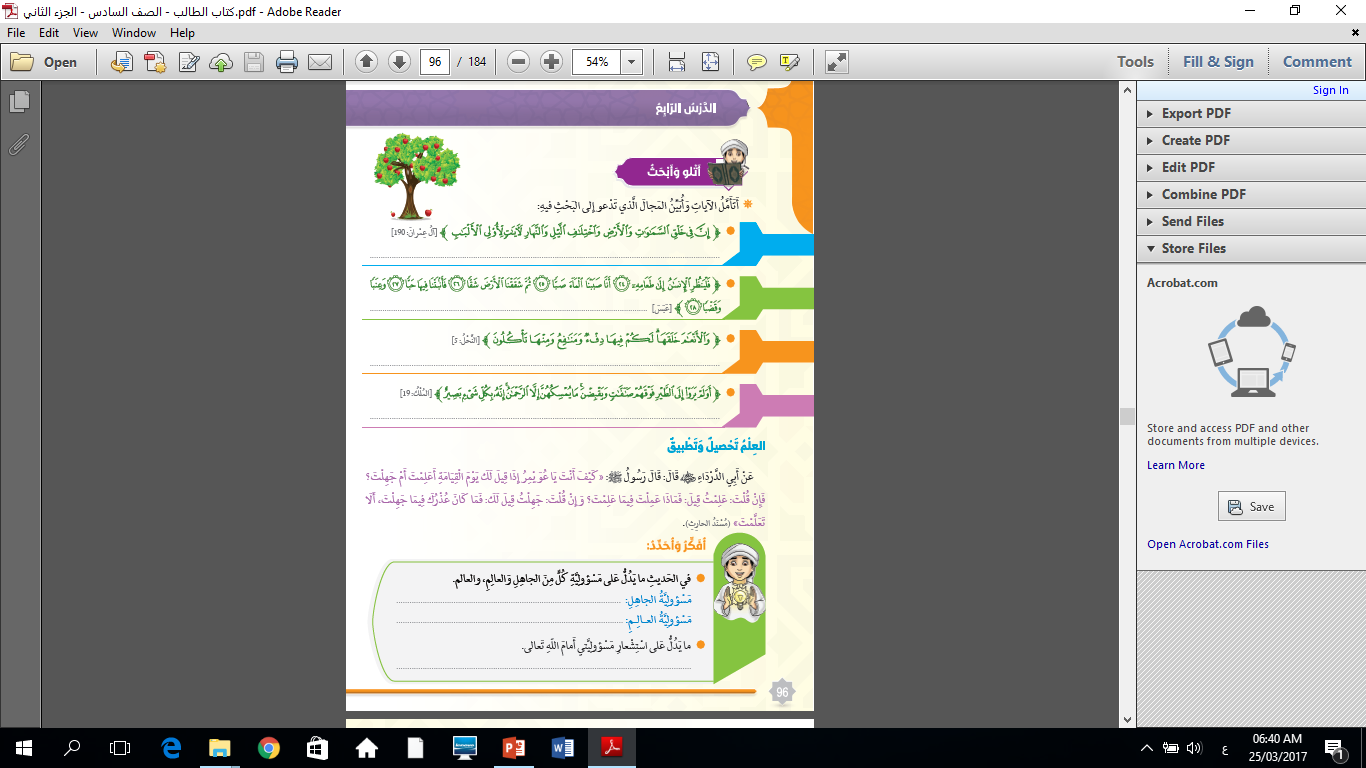 التّفْكيرَ العِلمِيّّ
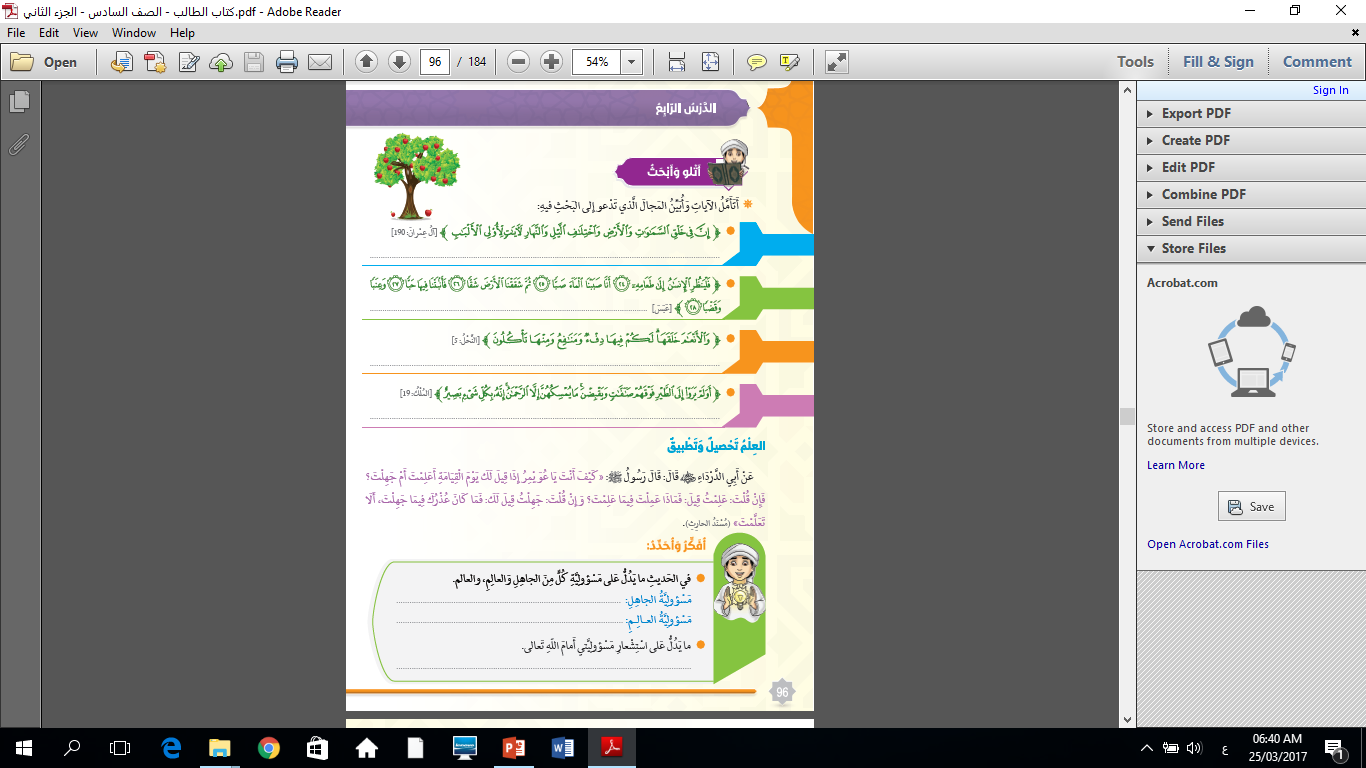 بسبب الجهل وعدم الاخذ بسبب العلم
مدى عمله بعلمه
مبادرتي لطلب العلم والعمل به
التّفْكيرَ العِلمِيّّ
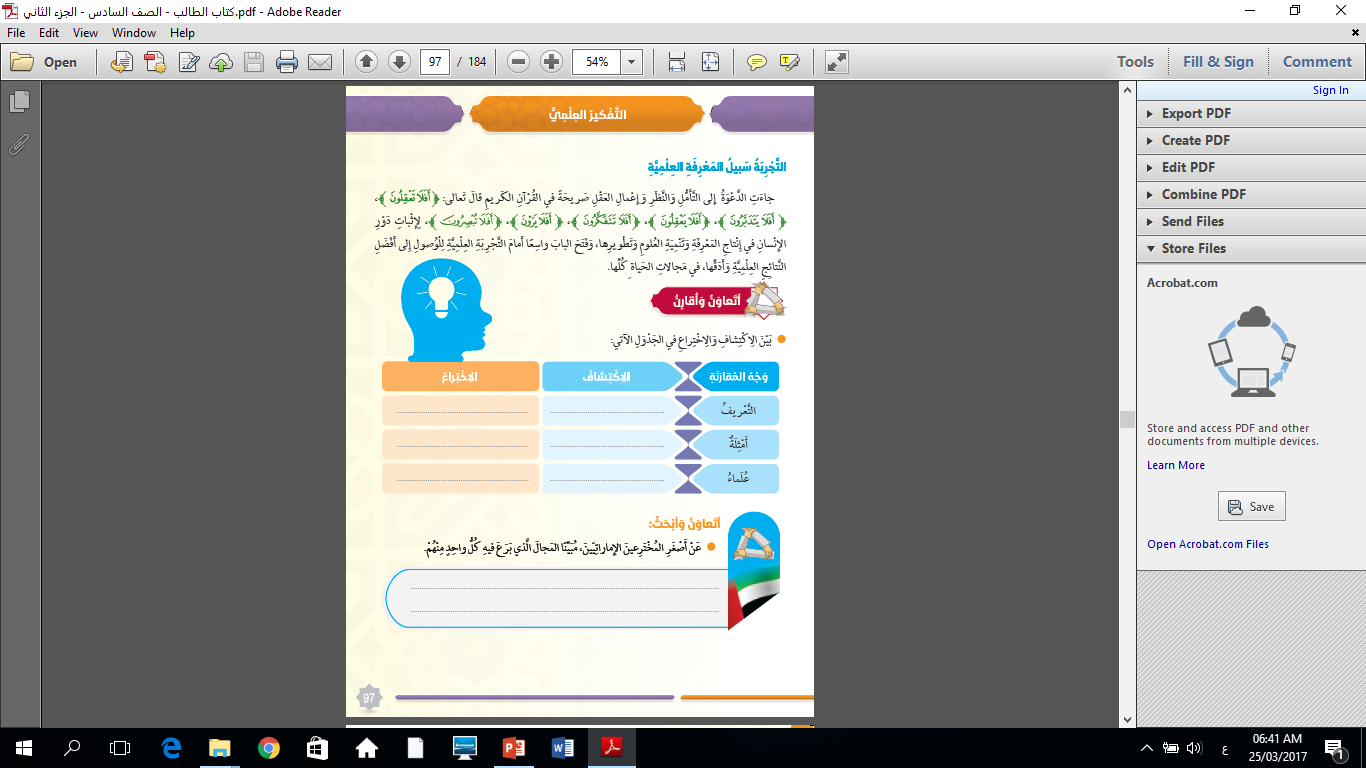 التّفْكيرَ العِلمِيّّ
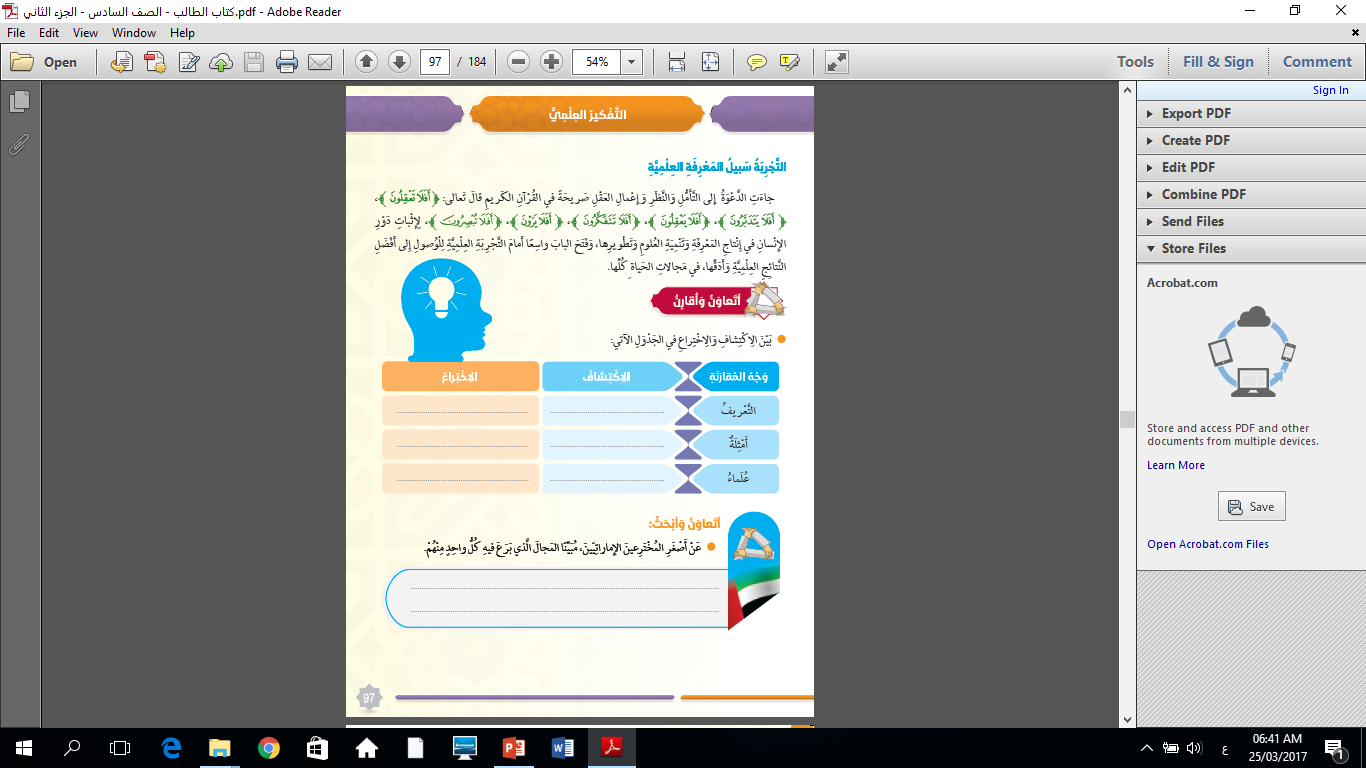 ايجاد شيء جديد بعد بحث ودراسة
عملية الكشف عن شيء موجود كان مجهولا
اكتشاف بعض الكواكب/الجاذبية
الطائرة ، الة التصوير / اللقاحات
ابن الهيثم / عباس بن فرناس
الادريسي / نيوتن
التّفْكيرَ العِلمِيّّ
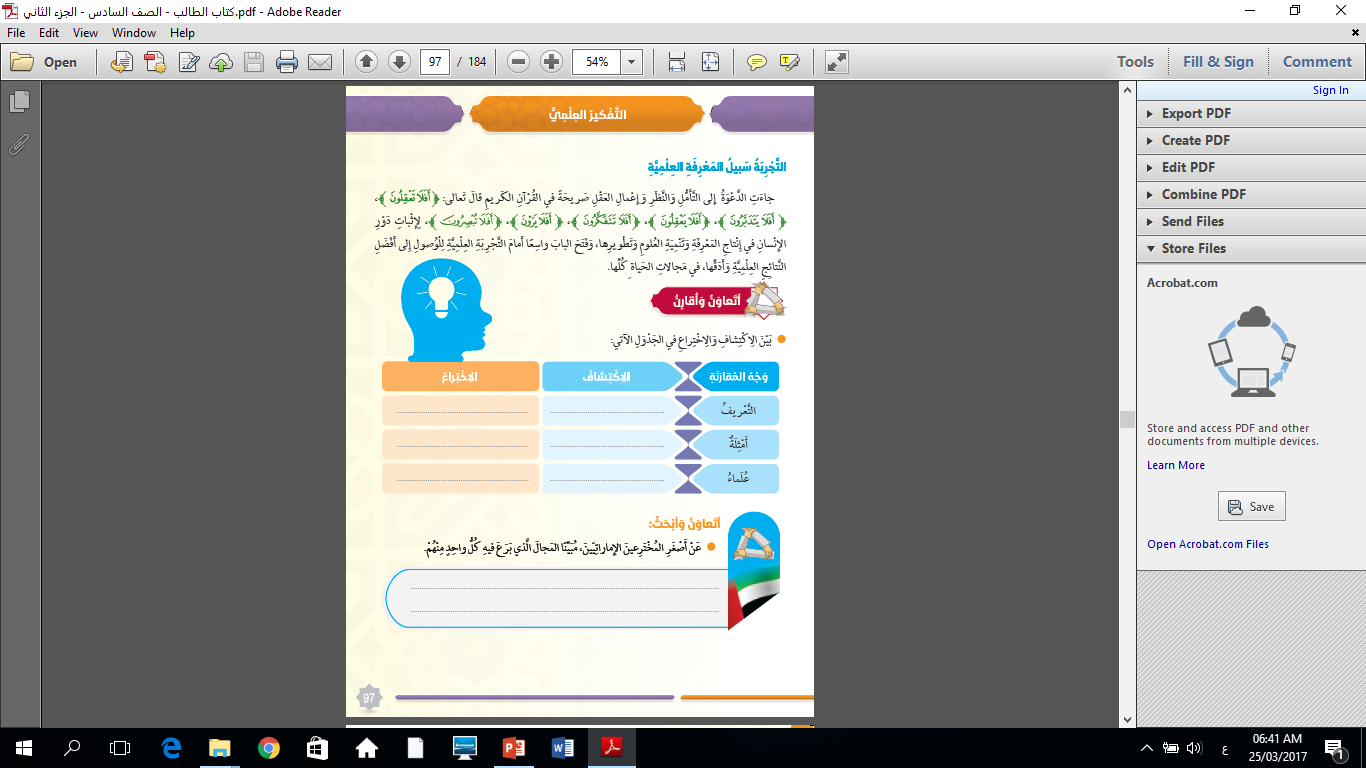 أديب البلوشي في مجال الرعاية الصحية 
فاطمة الكعبي في مجال الروبوتات
التّفْكيرَ العِلمِيّّ
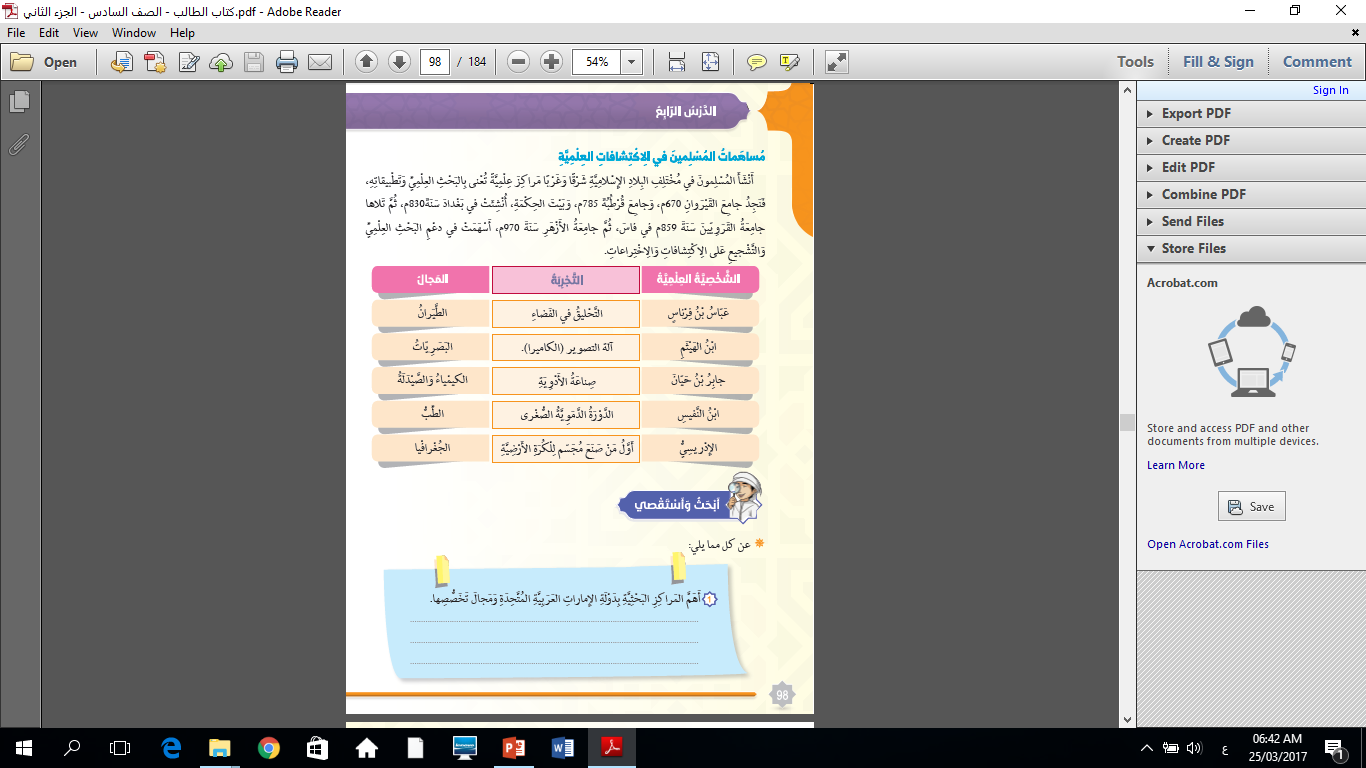 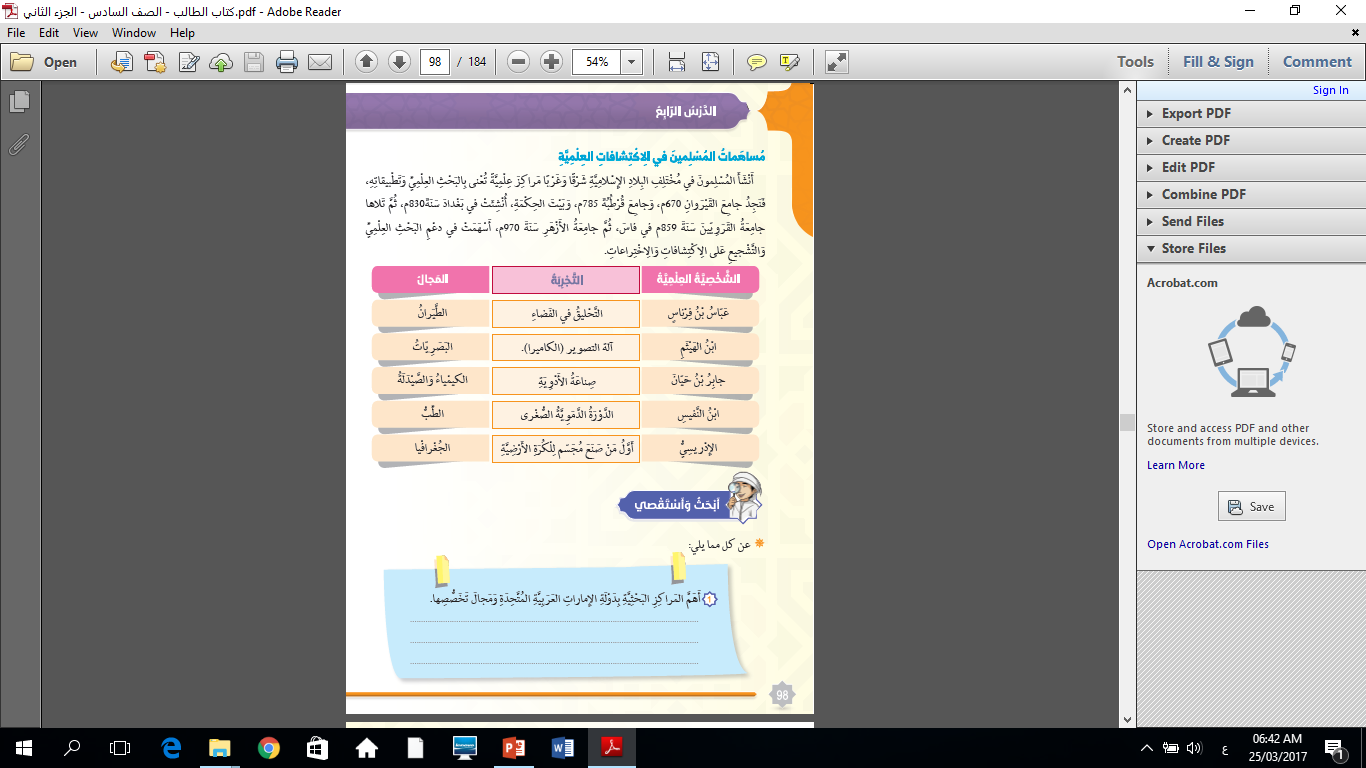 التّفْكيرَ العِلمِيّّ
مركز زايد بن سلطان (للعلوم الصحية) / المركز الوطني للمياه /  مركز الامارات لبحوث الطاقة والبيئة/ مركز الامارات للدراسات والبحوث الاستراتيجية.
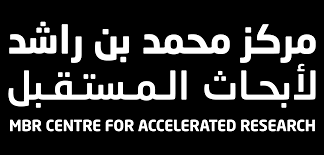 التّفْكيرَ العِلمِيّّ
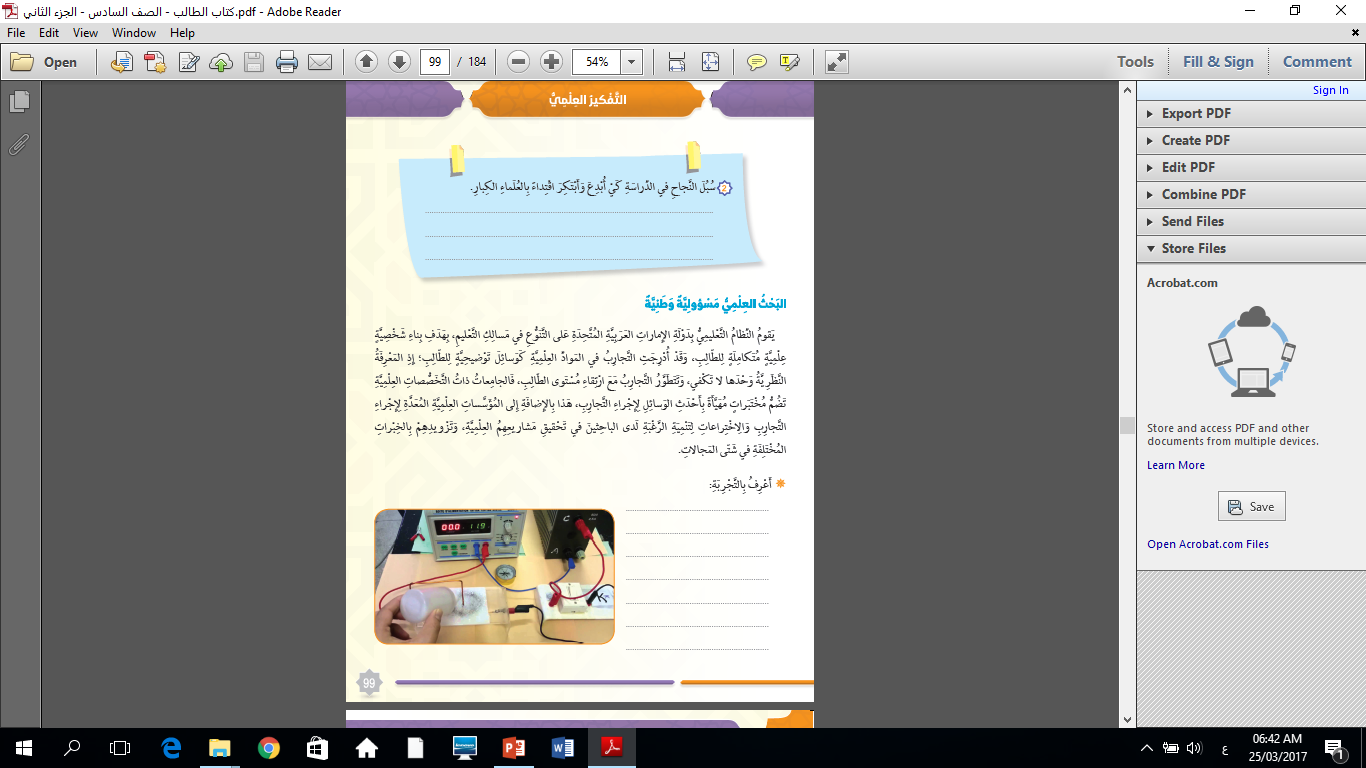 تنمية الطلاقة اللغوية لدى الطلبة مع تعزيز قيمة الاجتهاد والمثابرة
التّفْكيرَ العِلمِيّّ
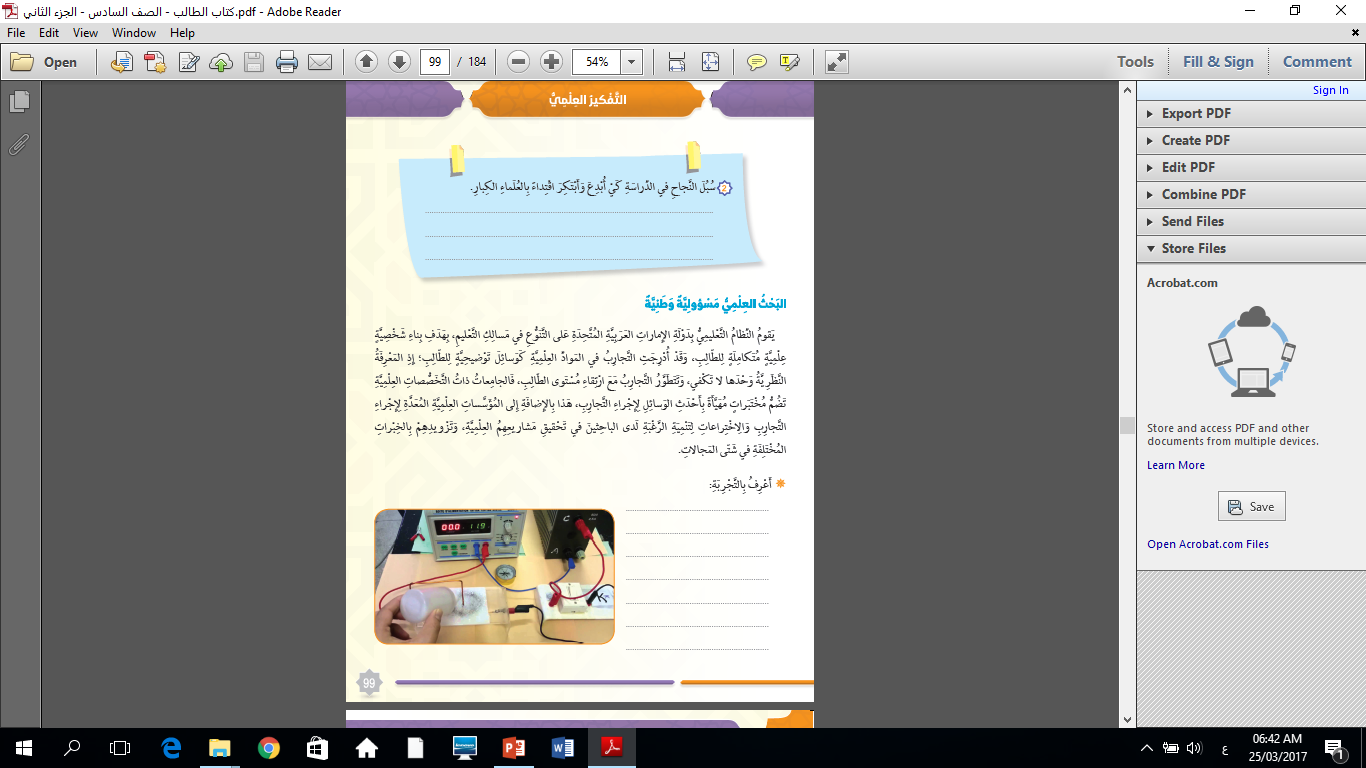 - اختبار لنظرية علمية والتأكد من مدى صحتها أو اختيار منظم لظاهرة.
- تعميق فائدة البحث العلمي.
- توجيه الطلاب للبحث في مصادر التعلم.
التّفْكيرَ العِلمِيّّ
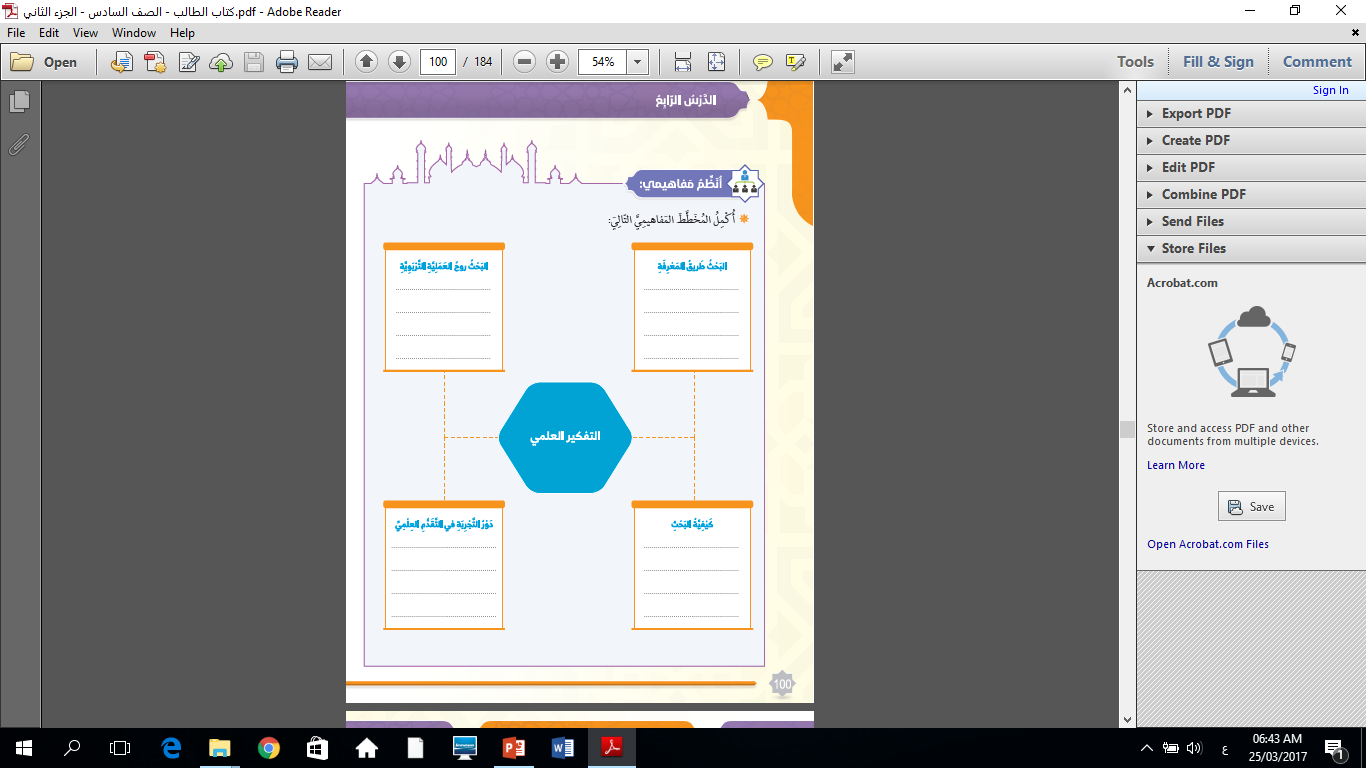 الوصول إلى معلومات تربوية 
قيمة وحديثة .
بالبحث والنظر يتم الوصول الى المعرفة الصادقة والحقيقة العلمية
فتح الاسلام الباب واسعا امام التجربة العلمية للوصول الى افضل النتائج العلمية وادقها ( افلا يتدبرون ) (افلا تتفكرون)
البحث من خلال التأمل والتفكيرفي ارجاء الكون بهدف الوصول الى حقائق علمية تيسر حياة البشر
التّفْكيرَ العِلمِيّّ
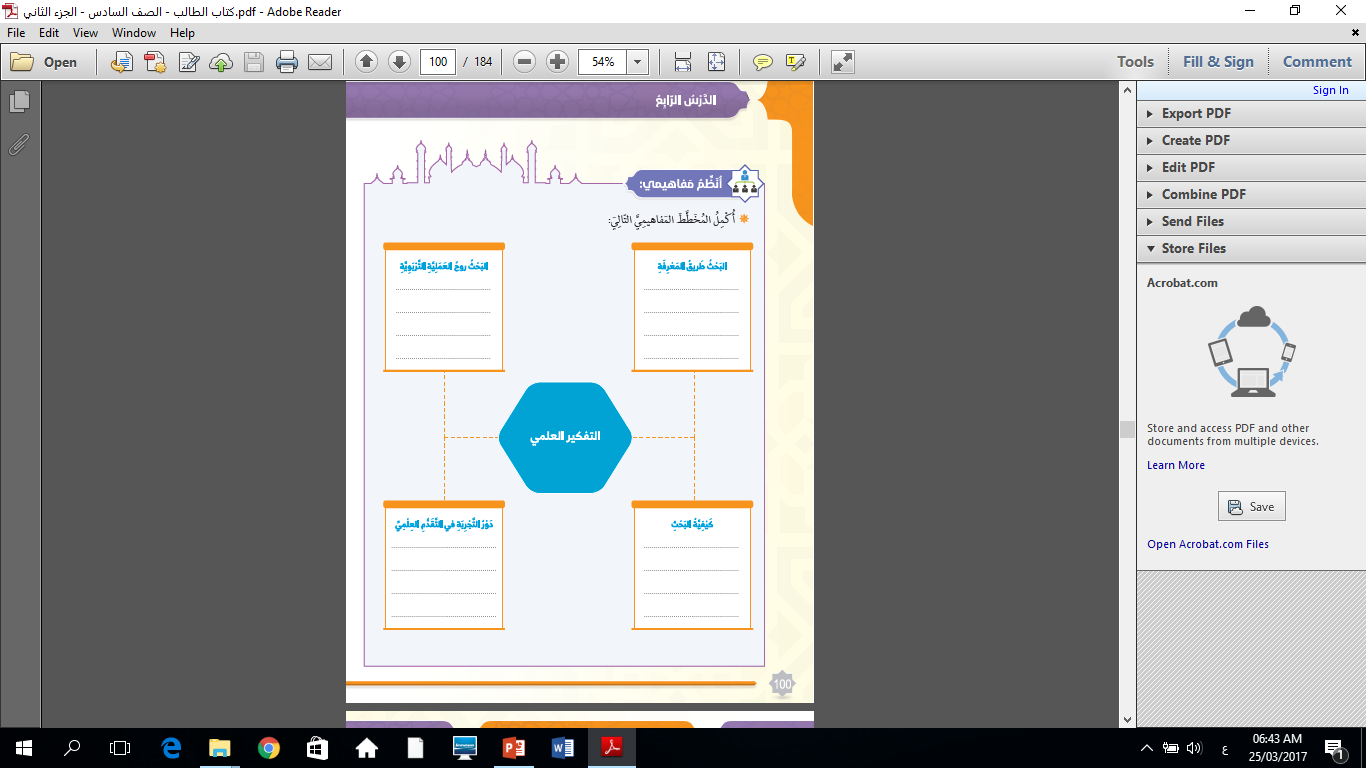 فتح الاسلام الباب واسعا امام التجربة العلمية للوصول الى افضل النتائج العلمية وادقها  (افلا يتدبرون)(افلا تتفكرون)
البحث من خلال التأمل والتفكيرفي ارجاء الكون بهدف الوصول الى حقائق علمية تيسر حياة البشر
التّفْكيرَ العِلمِيّّ
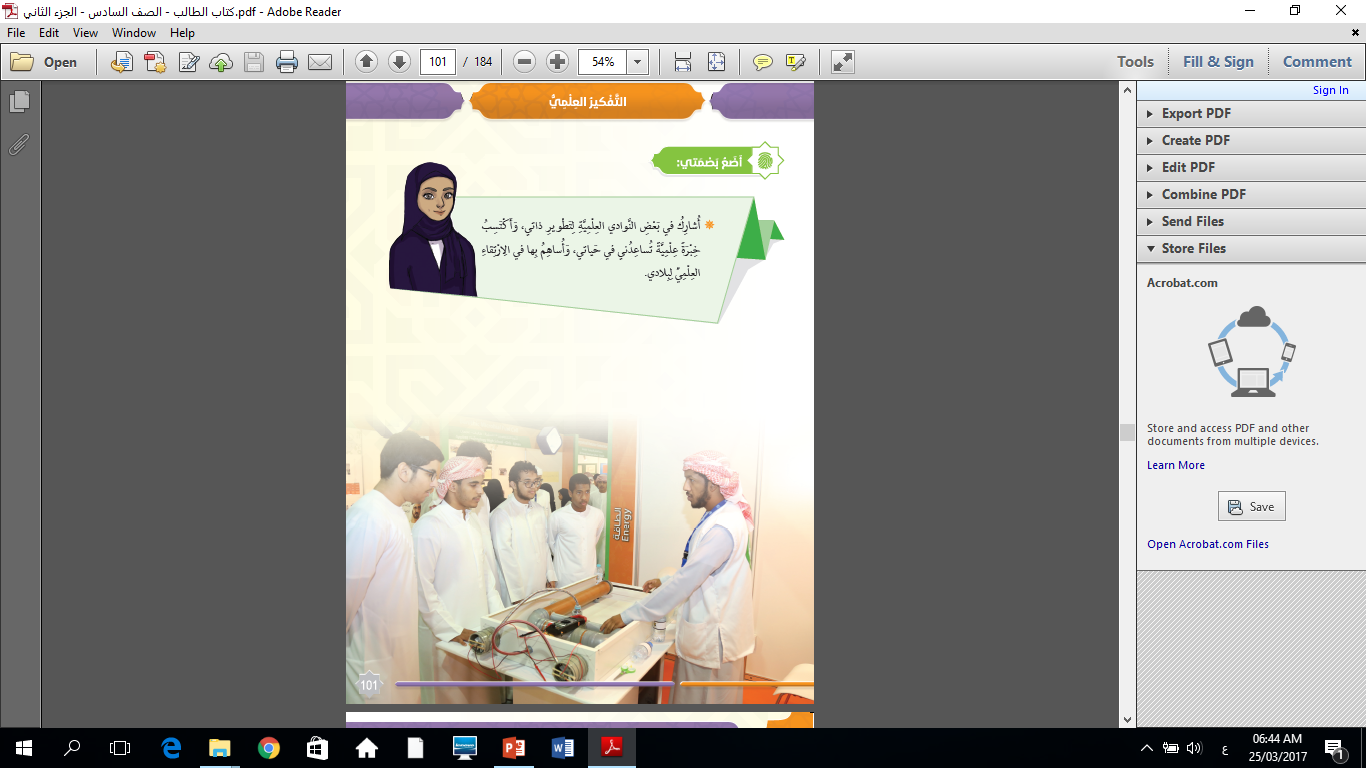 التّفْكيرَ العِلمِيّّ
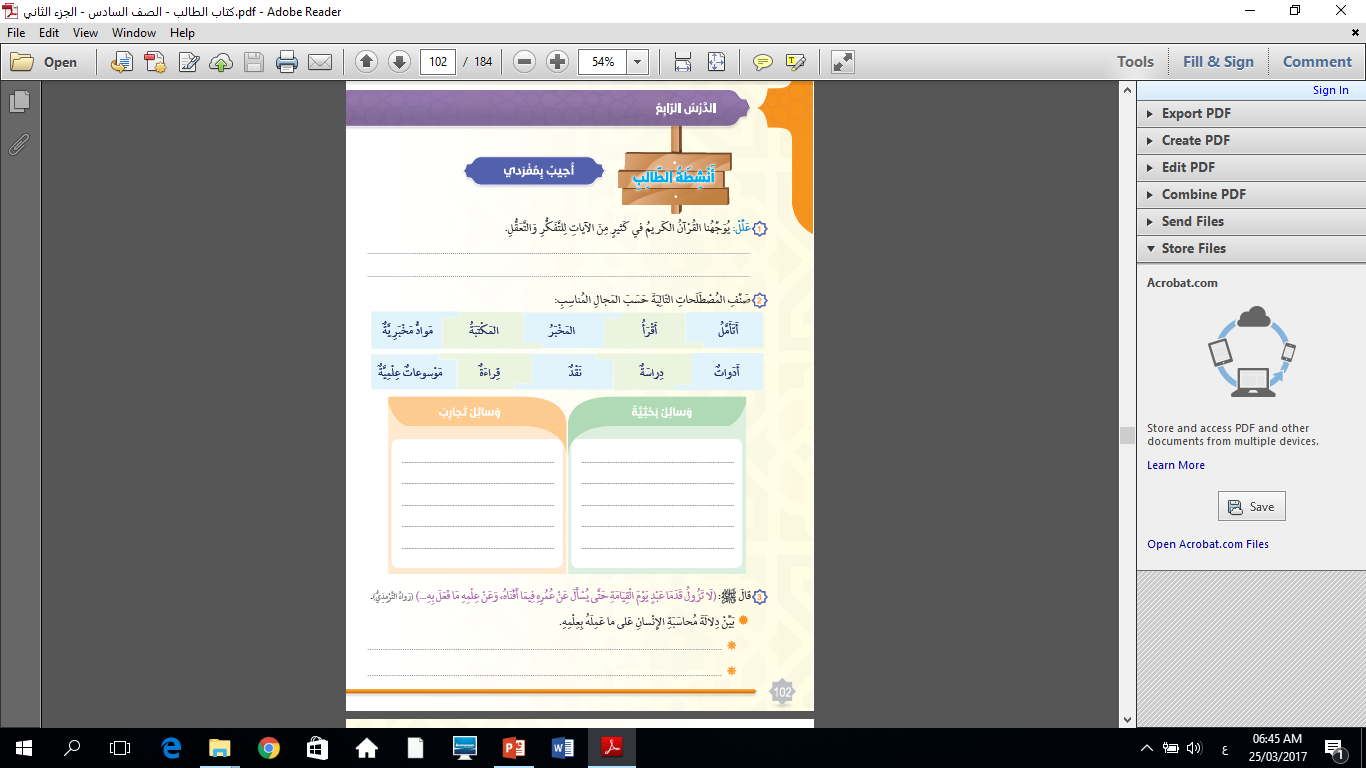 لكي لاعمال العقل ولإثبات دور الانسان في انتاج المعرفة وتنمية العلوم وتطويرها
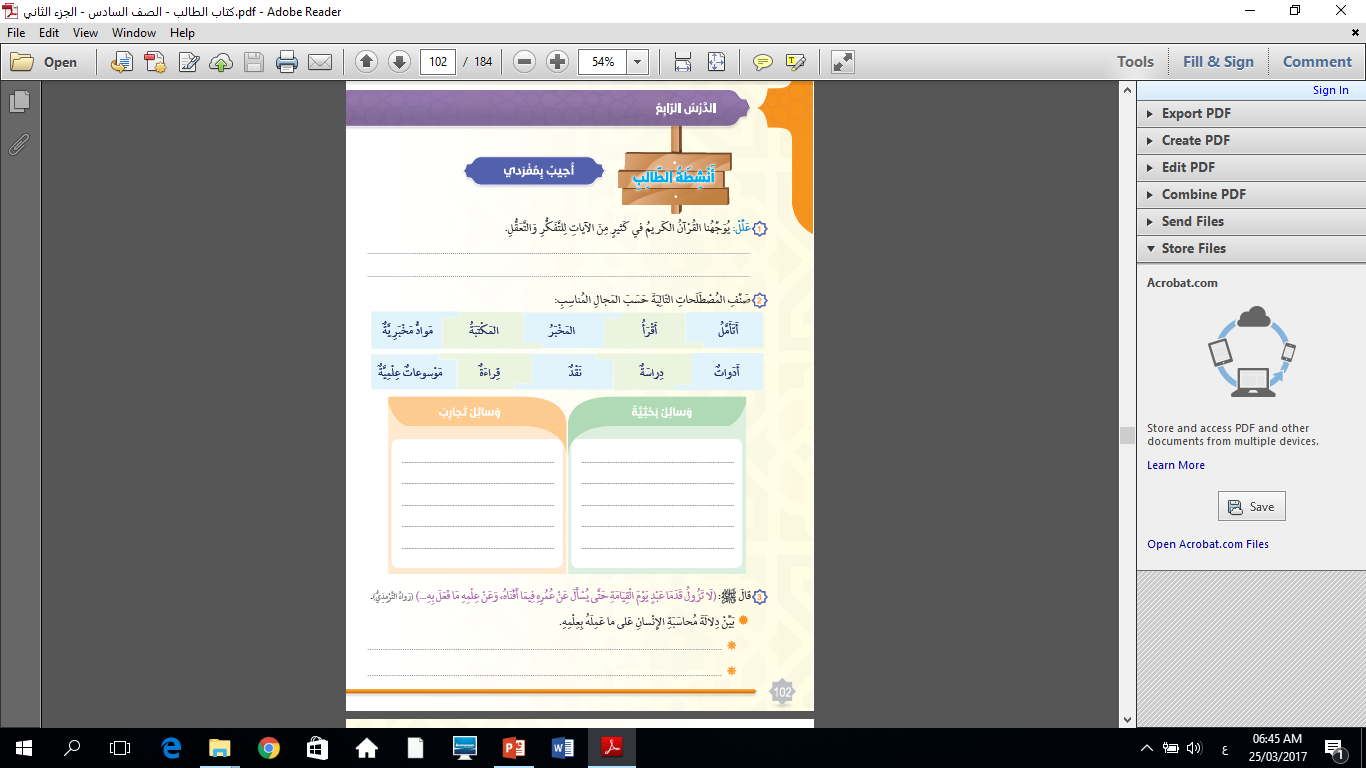 التّفْكيرَ العِلمِيّّ
المخبر – مواد مخبرية – أدوات
أتأمل  - أقرأ – المكتبة – دراسة –فقد – موسوعات علمية – قراءة.
التّفْكيرَ العِلمِيّّ
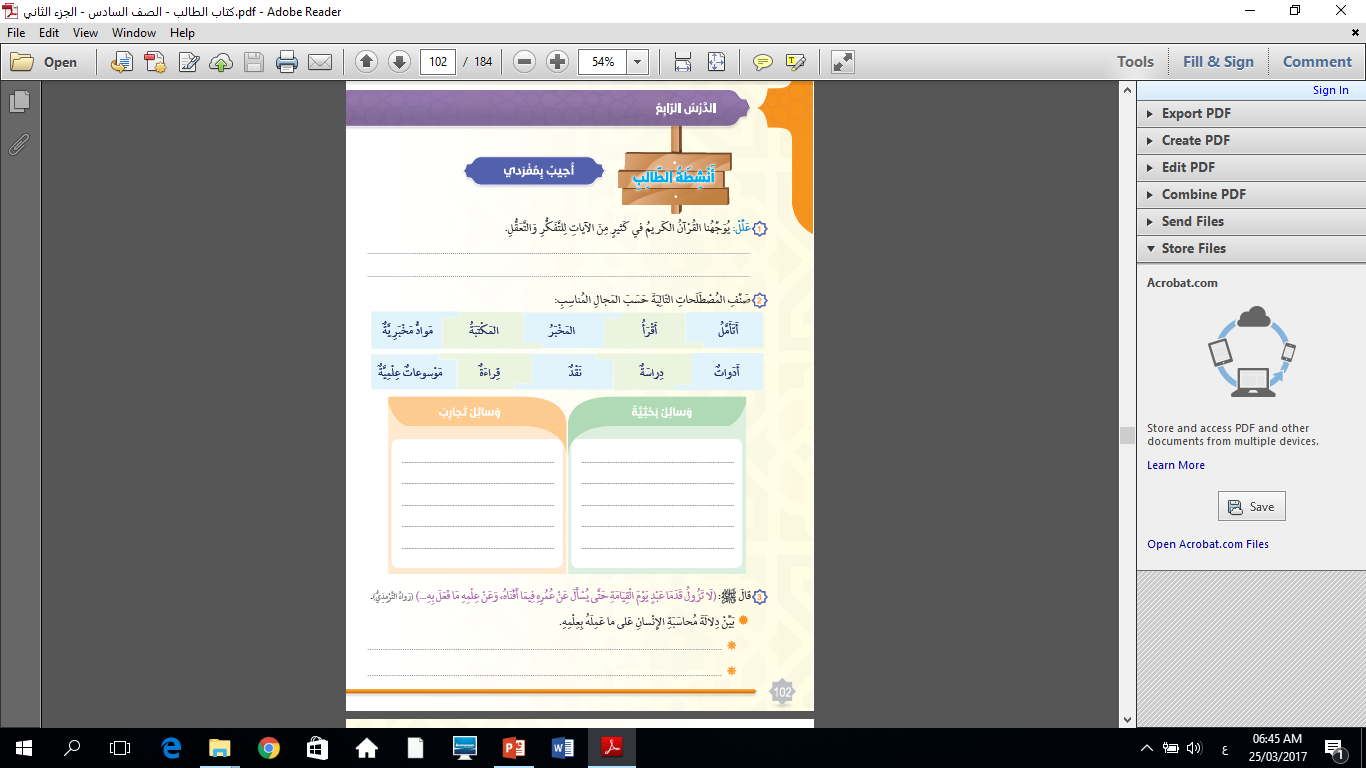 الاخلاص لله تعالى فيما تعلمه لننفع بذلك الدين والامة
تجنب الرياء في العلم حتى لا يكون عليه حسرة وندامة يوم القيامة
التّفْكيرَ العِلمِيّّ
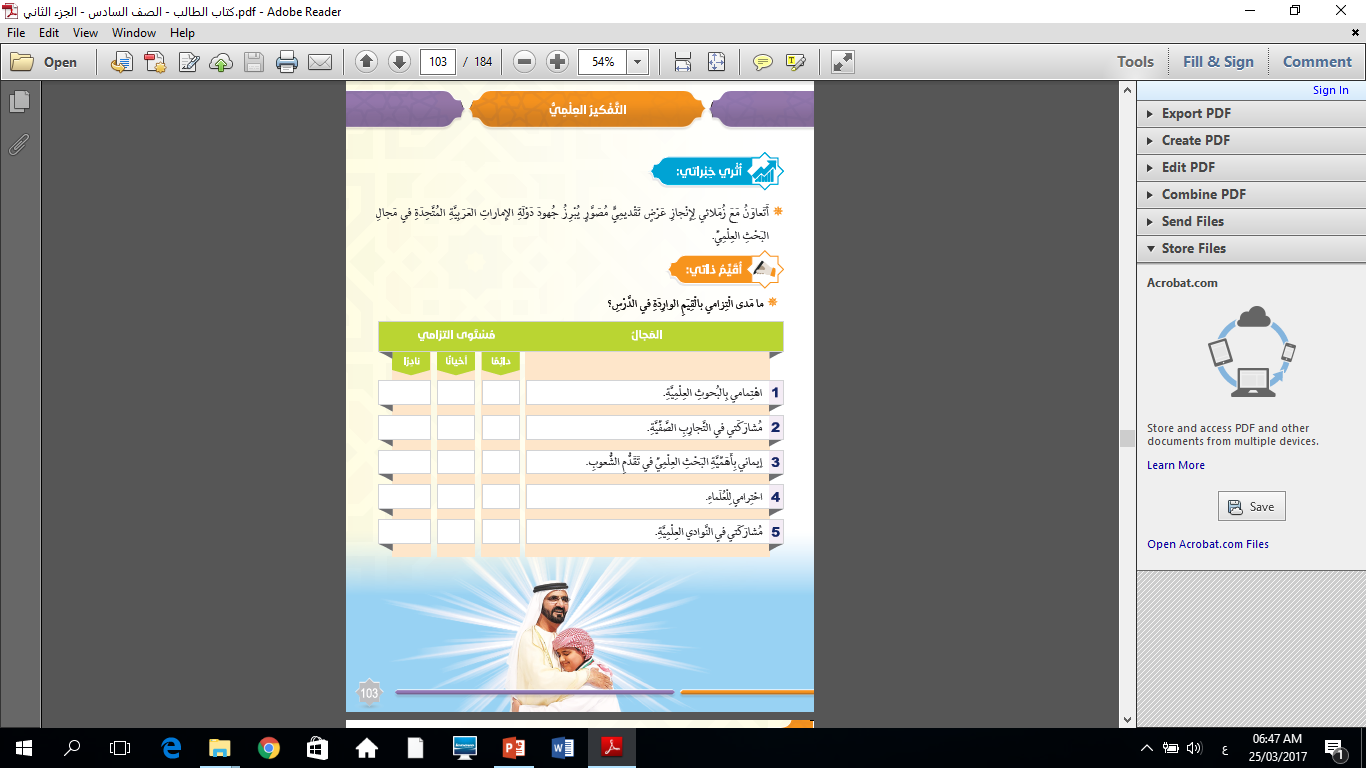 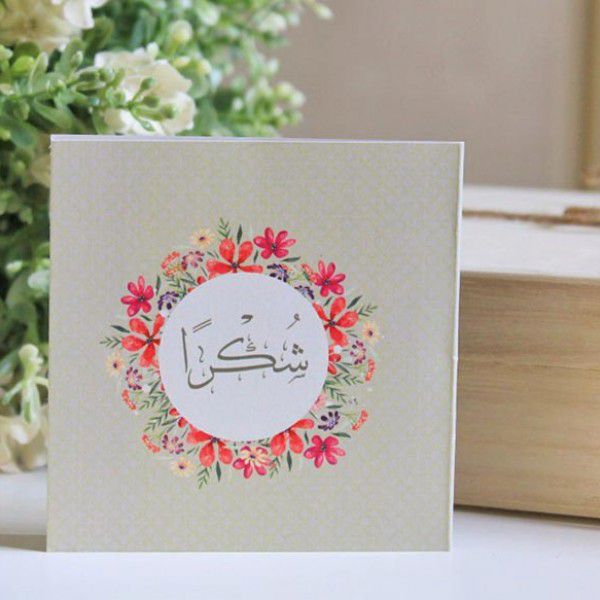